CC5212-1Procesamiento Masivo de DatosOtoño 2014
Aidan Hogan
aidhog@gmail.com
Lecture VII: 2014/04/21
QUICK LAB REVIEW …
Comments on the Merge-Sort Lab 
Test on small data (and test the tests)
Be picky!


Comments (not marked)
Say why, not how
Comments on the Merge-Sort Lab 
Avoid duplicate code (not marked )
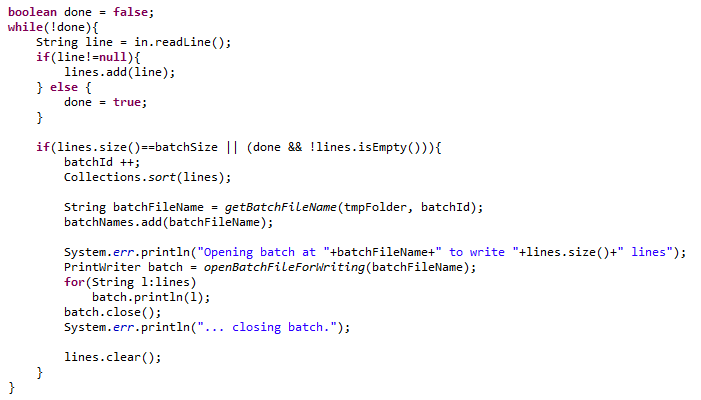 Hadoop Lab: Sorting the Word-Count
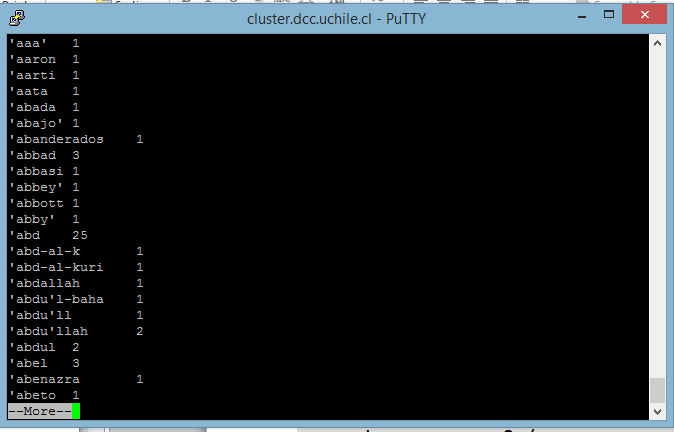 How would we use MapReduce to sort the word-count by occurrence? :/
Apache Hadoop (Java)
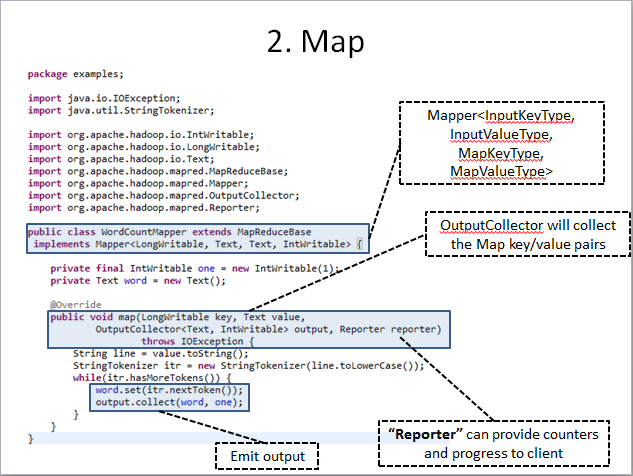 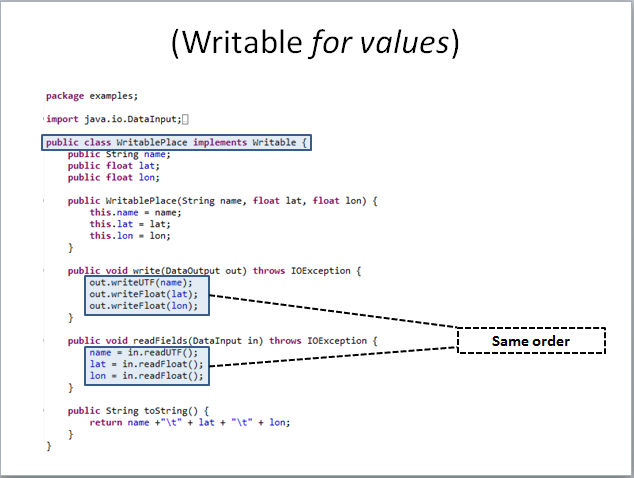 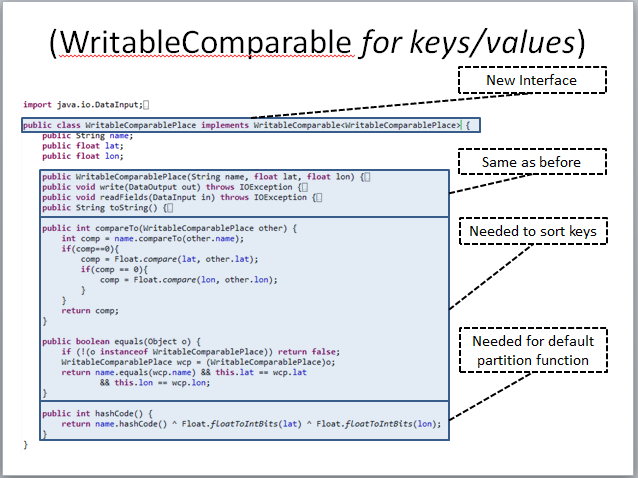 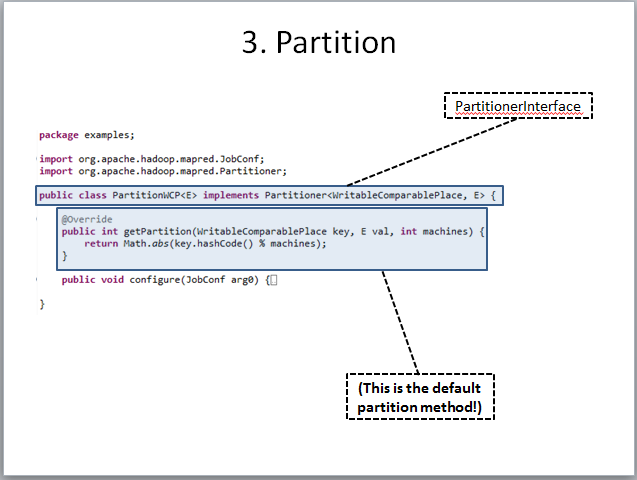 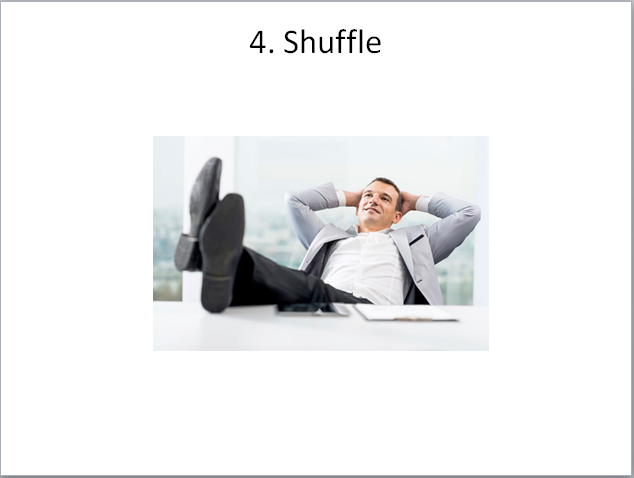 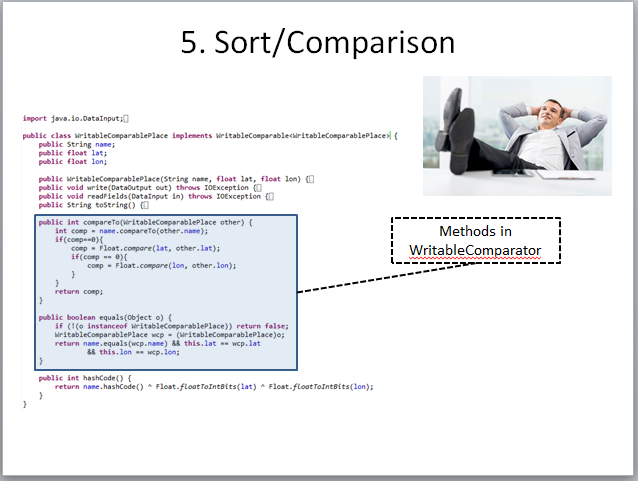 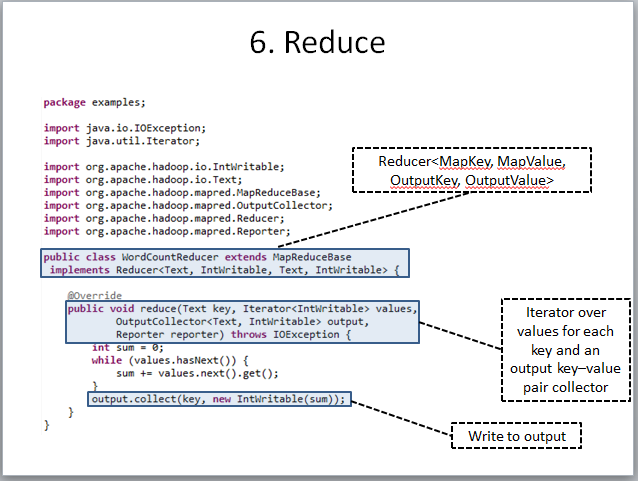 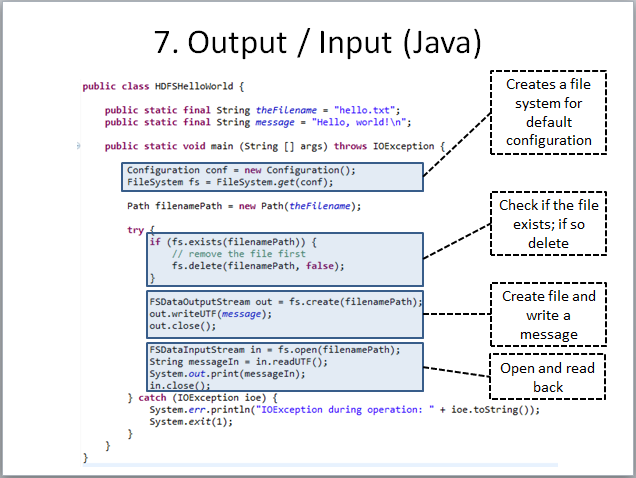 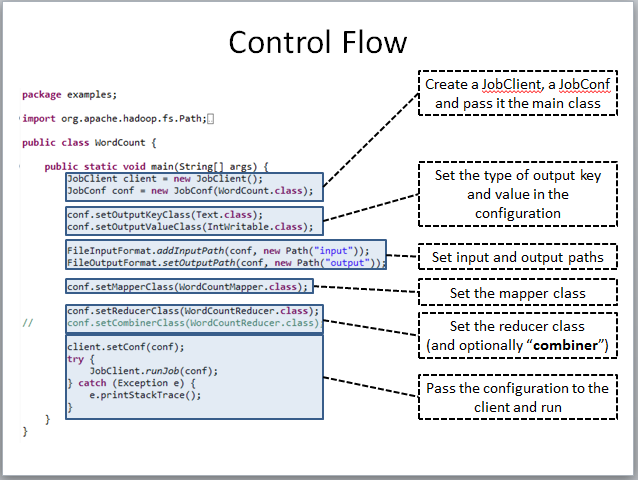 An Easier Way?
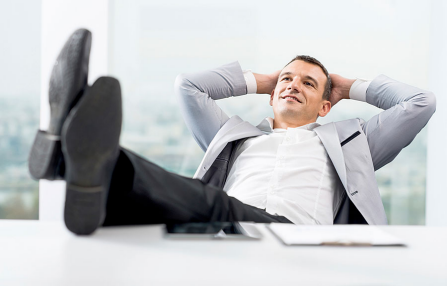 APACHE PIG: OVERVIEW
Apache Pig
Create MapReduce programs to run on Hadoop

Use a high-level “scripting” language called Pig Latin

Can embed User Defined Functions: call a Java function (or Python, Ruby, etc.)

Based on Pig Relations
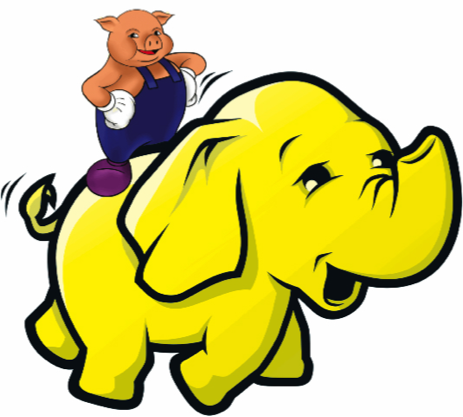 Pig Latin: Hello Word Count
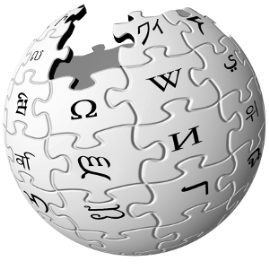 input_lines = LOAD '/tmp/book.txt' AS (line:chararray); 

-- Extract words from each line and put them into a pig bag 
-- datatype, then flatten the bag to get one word on each row 
words = FOREACH input_lines GENERATE FLATTEN(TOKENIZE(line)) AS word; 

-- filter out any words that are just white spaces 
filtered_words = FILTER words BY word MATCHES '\\w+'; 

-- create a group for each word 
word_groups = GROUP filtered_words BY word; 

-- count the entries in each group 
word_count = FOREACH word_groups GENERATE COUNT(filtered_words) AS count, group AS word; 

-- order the records by count 
ordered_word_count = ORDER word_count BY count DESC; 

STORE ordered_word_count INTO '/tmp/book-word-count.txt';
Map
Reduce
Pig: Local Mode vs. MapReduce Mode
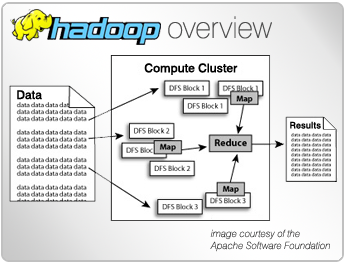 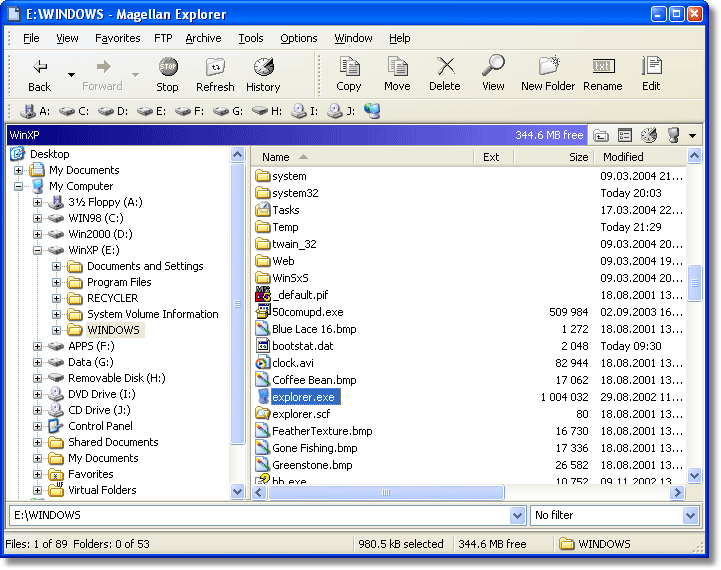 Three Ways to Execute Pig: (i) Grunt
grunt> in_lines = LOAD '/tmp/book.txt' AS (line:chararray);
grunt> words = FOREACH in_lines GENERATE FLATTEN(TOKENIZE(line)) AS word;
grunt> filtered_words = FILTER words BY word MATCHES '\\w+';  
grunt> …
…
grunt> STORE ordered_word_count INTO '/tmp/book-word-count.txt';
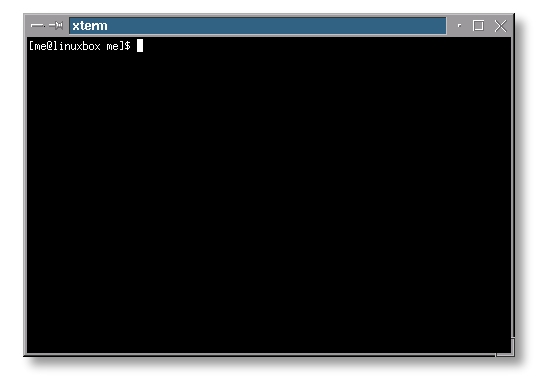 Three Ways to Execute Pig: (ii) Script
grunt> pig wordcount.pig
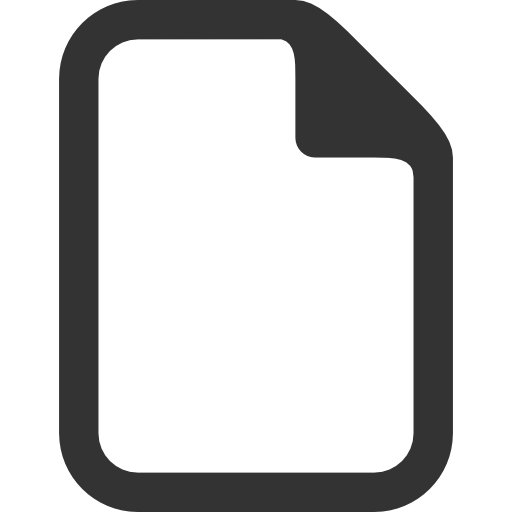 wordcount.pig
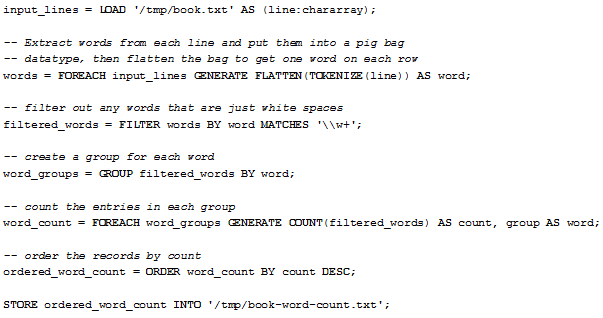 Three Ways to Execute Pig: (iii) Embedded
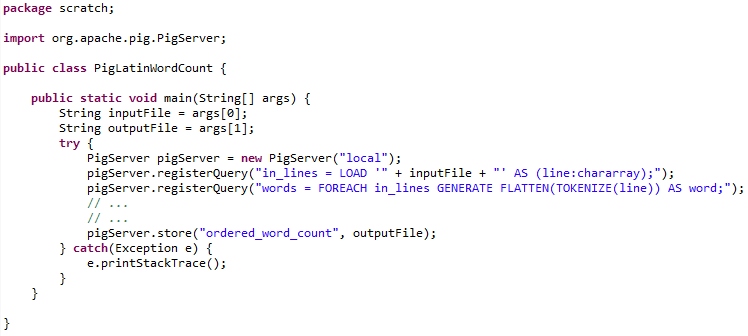 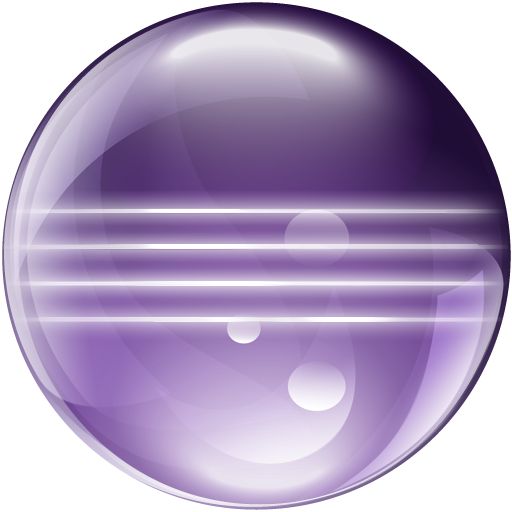 APACHE PIG: LIDER example
Pig: Products by Hour
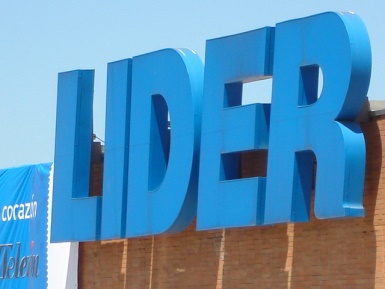 transact.txt
customer412	1L_Leche	2014-03-31T08:47:57Z	     $900
customer412	Nescafe		2014-03-31T08:47:57Z	  $2.000
customer412	Nescafe		2014-03-31T08:47:57Z	  $2.000
customer413	400g_Zanahoria	2014-03-31T08:48:03Z	  $1.240
customer413	El_Mercurio	2014-03-31T08:48:03Z	     $500
customer413	Gillette_Mach3	2014-03-31T08:48:03Z	  $8.250
customer413	Santo_Domingo	2014-03-31T08:48:03Z	  $2.450
customer413	Nescafe		2014-03-31T08:48:03Z	  $2.000
customer414	Rosas		2014-03-31T08:48:24Z	  $7.000
customer414	Chocolates	2014-03-31T08:48:24Z	  $9.230
customer414	300g_Frutillas	2014-03-31T08:48:24Z	  $1.230
customer415	Nescafe		2014-03-31T08:48:35Z	  $2.000
customer415	12 Huevos	2014-03-31T08:48:35Z	  $2.200
…
Your boss in Lider Headquarters tells you to find out the frequency of premium items (price>$1.000) sold per hour counting duplicate items from each customer once …
Pig: Products by Hour
grunt> REGISTER userDefinedFunctions.jar
User-defined-functions written in Java (or Python, Ruby, etc. …)
userDefinedFunctions.jar
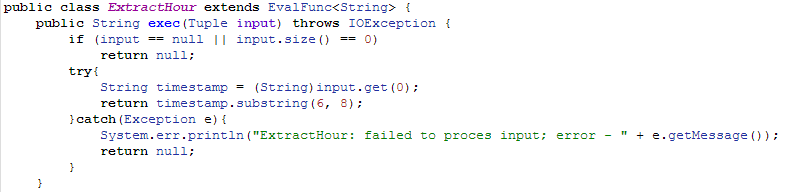 Pig: Products by Hour
grunt> REGISTER userDefinedFunctions.jar
grunt> raw = LOAD ‘transact.txt' USING PigStorage('\t') AS (cust, item, time, price);
View data as a (streaming) relation with fields (cust, item, etc.) and tuples (data rows) …
raw:
Pig: Products by Hour
grunt> REGISTER userDefinedFunctions.jar
grunt> raw = LOAD ‘transact.txt' USING PigStorage('\t') AS (cust, item, time, price);
grunt> premium = FILTER raw BY org.udf.MinPrice1000(price);
Filter tuples depending on their value for a given attribute (in this case, price < 1000)
premium:
Pig: Products by Hour
grunt> REGISTER userDefinedFunctions.jar
grunt> raw = LOAD ‘transact.txt' USING PigStorage('\t') AS (cust, item, time, price);
grunt> premium = FILTER raw BY org.udf.MinPrice1000(price);
grunt> hourly = FOREACH premium GENERATE cust, item, org.udf.ExtractHour(time) AS hour, price;
hourly:
Pig: Products by Hour
grunt> REGISTER userDefinedFunctions.jar
grunt> raw = LOAD ‘transact.txt' USING PigStorage('\t') AS (cust, item, time, price);
grunt> premium = FILTER raw BY org.udf.MinPrice1000(price);
grunt> hourly = FOREACH premium GENERATE cust, item, org.udf.ExtractHour(time) AS hour, price;
grunt> unique = DISTINCT hourly;
unique:
Pig: Products by Hour
grunt> REGISTER userDefinedFunctions.jar
grunt> raw = LOAD ‘transact.txt' USING PigStorage('\t') AS (cust, item, time, price);
grunt> premium = FILTER raw BY org.udf.MinPrice1000(price);
grunt> hourly = FOREACH premium GENERATE cust, item, org.udf.ExtractHour(time) AS hour, price;
grunt> unique = DISTINCT hourly;
grunt> hrItem = GROUP unique BY (item, hour);
unique:
Pig: Products by Hour
grunt> REGISTER userDefinedFunctions.jar
grunt> raw = LOAD ‘transact.txt' USING PigStorage('\t') AS (cust, item, time, price);
grunt> premium = FILTER raw BY org.udf.MinPrice1000(price);
grunt> hourly = FOREACH premium GENERATE cust, item, org.udf.ExtractHour(time) AS hour, price;
grunt> unique = DISTINCT hourly;
grunt> hrItem = GROUP unique BY (item, hour);
hrItem:
Pig: Products by Hour
grunt> REGISTER userDefinedFunctions.jar
grunt> raw = LOAD ‘transact.txt' USING PigStorage('\t') AS (cust, item, time, price);
grunt> premium = FILTER raw BY org.udf.MinPrice1000(price);
grunt> hourly = FOREACH premium GENERATE cust, item, org.udf.ExtractHour(time) AS hour, price;
grunt> unique = DISTINCT hourly;
grunt> hrItem = GROUP unique BY (item, hour);
grunt> hrItemCnt = FOREACH hrItem GENERATE flatten($0), COUNT($1) AS count;
count
hrItem:
Pig: Products by Hour
grunt> REGISTER userDefinedFunctions.jar
grunt> raw = LOAD ‘transact.txt' USING PigStorage('\t') AS (cust, item, time, price);
grunt> premium = FILTER raw BY org.udf.MinPrice1000(price);
grunt> hourly = FOREACH premium GENERATE cust, item, org.udf.ExtractHour(time) AS hour, price;
grunt> unique = DISTINCT hourly;
grunt> hrItem = GROUP unique BY (item, hour);
grunt> hrItemCnt = FOREACH hrItem GENERATE flatten($0), COUNT($1) AS count;
hrItemCnt:
Pig: Products by Hour
grunt> REGISTER userDefinedFunctions.jar
grunt> raw = LOAD ‘transact.txt' USING PigStorage('\t') AS (cust, item, time, price);
grunt> premium = FILTER raw BY org.udf.MinPrice1000(price);
grunt> hourly = FOREACH premium GENERATE cust, item, org.udf.ExtractHour(time) AS hour, price;
grunt> unique = DISTINCT hourly;
grunt> hrItem = GROUP unique BY (item, hour);
grunt> hrItemCnt = FOREACH hrItem GENERATE flatten($0), COUNT($1) AS count;
grunt> hrItemCntSorted = ORDER hrItemCnt BY count DESC;
hrItemCnt:
Pig: Products by Hour
grunt> REGISTER userDefinedFunctions.jar
grunt> raw = LOAD ‘transact.txt' USING PigStorage('\t') AS (cust, item, time, price);
grunt> premium = FILTER raw BY org.udf.MinPrice1000(price);
grunt> hourly = FOREACH premium GENERATE cust, item, org.udf.ExtractHour(time) AS hour, price;
grunt> unique = DISTINCT hourly;
grunt> hrItem = GROUP unique BY (item, hour);
grunt> hrItemCnt = FOREACH hrItem GENERATE flatten($0), COUNT($1) AS count;
grunt> hrItemCntSorted = ORDER hrItemCnt BY count DESC;
hrItemCntSorted:
Pig: Products by Hour
grunt> REGISTER userDefinedFunctions.jar
grunt> raw = LOAD ‘transact.txt' USING PigStorage('\t') AS (cust, item, time, price);
grunt> premium = FILTER raw BY org.udf.MinPrice1000(price);
grunt> hourly = FOREACH premium GENERATE cust, item, org.udf.ExtractHour(time) AS hour, price;
grunt> unique = DISTINCT hourly;
grunt> hrItem = GROUP unique BY (item, hour);
grunt> hrItemCnt = FOREACH hrItem GENERATE flatten($0), COUNT($1) AS count;
grunt> hrItemCntSorted = ORDER hrItemCnt BY count DESC;
grunt> STORE hrItemCntSorted INTO ‘output.txt’
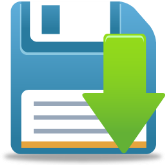 hrItemCntSorted:
APACHE PIG: SCHEMA
Pig Relations
Pig Relations: Like relational tables
Except tuples can be “jagged”
Fields in the same column don’t need to be same type
Relations are by default unordered
Pig Schema: Names for fields, etc.
    … AS (cust, item, time, price);
Pig Fields
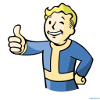 More readable!
Pig Fields:
Reference using name
 premium = FILTER raw BY org.udf.MinPrice1000(price);
… or position
 premium = FILTER raw BY org.udf.MinPrice1000($3);
Starts at zero.
Pig Simple Types
Pig Types:
LOAD ‘transact.txt' USING PigStorage('\t') AS (cust:charArray, item:charArray, time:datetime, price:int);

int, long, float, double, biginteger, bigdecimal, boolean, chararray (string), bytearray (blob), datetime
Pig Types: Duck Typing
What happens if you omit types?
Fields default to bytearray
Implicit conversions if needed (~duck typing)
A = LOAD 'data' AS (cust, item, hour, price);
B = FOREACH A GENERATE hour + 4 % 24; 
C = FOREACH A GENERATE hour + 4f % 24;
hour an integer
hour a float
Pig Complex Types: Tuple
cat data; 
(3,8,9) (4,5,6) 
(1,4,7) (3,7,5) 
(2,5,8) (9,5,8) 

A = LOAD 'data' AS (t1:tuple(t1a:int,t1b:int,t1c:int),t2:tuple(t2a:int,t2b:int,t2c:int)); 

DUMP A; 
((3,8,9),(4,5,6)) ((1,4,7),(3,7,5)) ((2,5,8),(9,5,8)) 

X = FOREACH A GENERATE t1.t1a,t2.$0;
A:
Pig Complex Types: Tuple
cat data; 
(3,8,9) (4,5,6) 
(1,4,7) (3,7,5) 
(2,5,8) (9,5,8) 

A = LOAD 'data' AS (t1:tuple(t1a:int,t1b:int,t1c:int),t2:tuple(t2a:int,t2b:int,t2c:int)); 

DUMP A; 
((3,8,9),(4,5,6)) ((1,4,7),(3,7,5)) ((2,5,8),(9,5,8)) 

X = FOREACH A GENERATE t1.t1a,t2.$0; 
DUMP X; 
(3,4) (1,3) (2,9)
X:
Pig Complex Types: Bag
cat data; 
(3,8,9)
(2,3,6) 
(1,4,7)
(2,5,8) 

A = LOAD 'data' AS (c1:int, c2:int, c3:int); 
B = GROUP A BY c1;
A:
Pig Complex Types: Bag
cat data; 
(3,8,9)
(2,3,6) 
(1,4,7)
(2,5,8) 

A = LOAD 'data' AS (c1:int, c2:int, c3:int); 
B = GROUP A BY c1;
DUMP B;
(1,{(1,4,7)})
(2,{(2,5,8),(2,3,6)})
(3,{(3,8,9)})
B:
Pig Complex Types: Map
cat prices; 
[Nescafe#”$2.000”] 
[Gillette_Mach3#”$8.250”]
 
A = LOAD ‘prices’ AS (M:map []);
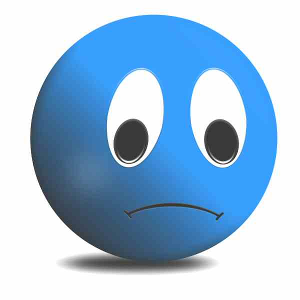 Pig Complex Types: Summary
tuple: A row in a table / a list of fields
e.g., (customer412, Nescafe, 08, $2.000)


bag: A set of tuples (allows duplicates)
e.g., { (cust412, Nescafe, 08, $2.000), (cust413, Gillette_Mach3, 08, $8.250) }	

map: A set of key–value pairs
e.g., [Nescafe#$2.000]
APACHE PIG: OPERATORS
Pig Atomic Operators
Comparison
==, !=, >, <, >=, <=, matches (regex)

Arithmetic
+ , −, *, /

Reference
tuple.field, map#value

Boolean
AND, OR, NOT

Casting
Pig Conditionals
Ternary operator:
hr12 = FOREACH item GENERATE hour%12, (hour>12 ? ’pm’ : ’am’);


Cases:
X = FOREACH A GENERATE hour%12, (
        CASE
		WHEN hour>12 THEN ‘pm’
		ELSE ‘am’
	END
);
Pig Aggregate Operators
Grouping: 
GROUP: group on a single relation
GROUP premium BY (item, hour);
COGROUP: group multiple relations
COGROUP premium BY (item, hour), cheap BY (item, hour);

Aggregate Operations:
AVG, MIN, MAX, SUM, COUNT, SIZE, CONCAT
Pig Joins
cat data1; 
(Nescafe,08,120)
(El_Mercurio,08,142) 
(Nescafe,09,153) 

cat data2;
(2000,Nescafe)
(8250, Gillette_Mach3)
(500, El_Mercurio)

A = LOAD 'data1' AS (prod:charArray, hour:int, count:int); 
B = LOAD 'data2' AS (price:int, name:charArray); 
X = JOIN A BY prod, B BY name;

DUMP X:
(El_Mercurio,08,142, 500, El_Mercurio)
(Nescafe,08,120, 2000,Nescafe)
(Nescafe,09,153, 2000,Nescafe)
X:
Pig Joins
Inner join: As shown (default)
Self join: Copy an alias and join with that
Outer joins:
LEFT / RIGHT / FULL
Cross product:
CROSS
You guys know (or remember ) what an INNER JOIN is versus an OUTER JOIN / LEFT / RIGHT / FULL versus a CROSS PRODUCT?
Pig Aggregate/Join Implementations
Custom partitioning / number of reducers:
PARTITION BY specifies a UDF for partitioning
PARALLEL specifies number of reducers

X = JOIN A BY prod, B BY name PARTITION BY org.udp.Partitioner PARALLEL 5;

X = GROUP A BY hour PARTITION BY org.udp.Partitioner PARALLEL 5;
Pig: Disambiguate
cat data1; 
(Nescafe,08,120)
(El_Mercurio,08,142) 
(Nescafe,09,153) 

cat data2;
(2000,Nescafe)
(8250,Gillette_Mach3)
(500,El_Mercurio)

A = LOAD 'data1' AS (prodName:charArray, hour:int, count:int); 
B = LOAD 'data2' AS (price:int, prodName:charArray); 
X = JOIN A BY prodName, B BY prodName;

DUMP X:
(El_Mercurio,08,142,500,El_Mercurio)
(Nescafe,08,120, 2000,Nescafe)
(Nescafe,09,153, 2000,Nescafe)

Y = FOREACH X GENERATE prodName
Y = FOREACH X GENERATE A::prodName
which prodName?
Pig: Split
raw = LOAD ‘transact.txt' USING PigStorage('\t') AS (cust, item, time, price);
numeric = FOREACH raw GENERATE cust item time org.udf.RemoveDollarSign(price) AS price;
SPLIT numeric INTO cheap IF price<1000, premium IF price>=1000;
numeric:
cheap:
premium:
Pig: Other Operators
FILTER: Filter tuples by an expression
LIMIT: Only return a certain number of tuples
MAPREDUCE: Run a native Hadoop .jar
ORDER BY: Sort tuples
SAMPLE: Sample tuples
UNION: Concatenate two relations
RECAP …
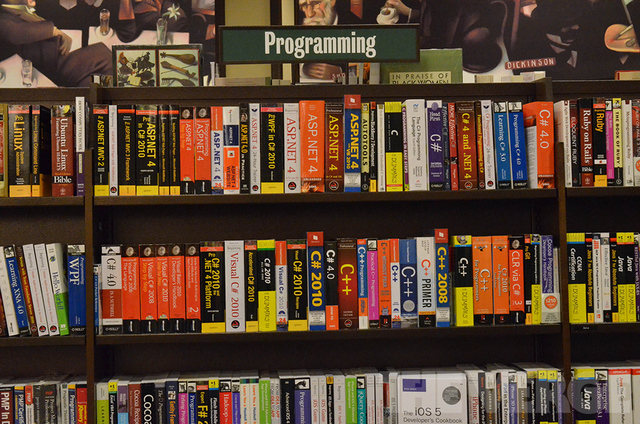 Apache Pig (Latin)
Allows for scripting MapReduce jobs:

Procedural, but makes use of relational algebra

Three ways to run:
Interactive command line
Batch script
Call from Java
Apache Pig (Latin)
Schema based on relations:
A bit like databases

Some basic programming operators:
arithmetic, boolean, conditions, casting
Some relational algebra:
joins, groups, count, avg, sum, filter, limit, order by, etc.
For everything else, there’s user-defined functions
Questions
?